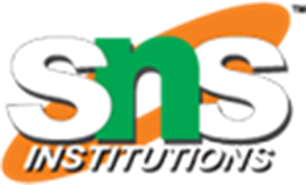 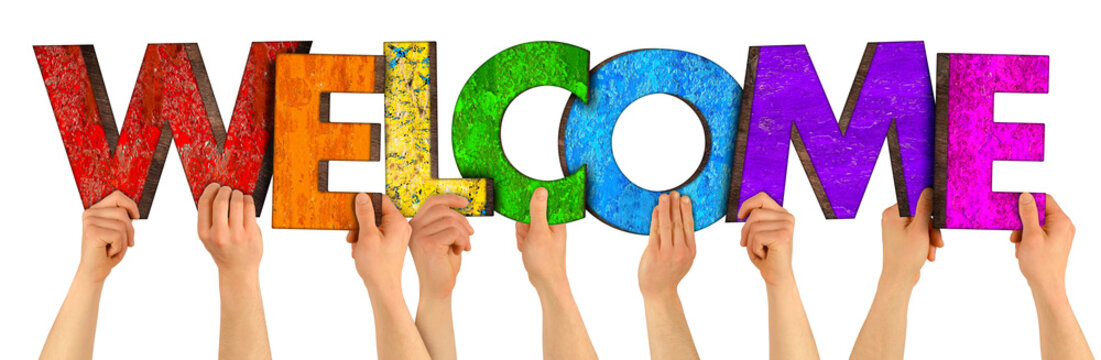 1
1.MY FAMILY
CONTENT:

               . PARTS OF A PLANT

               . FUNCTIONS OF PLANT PARTS

               . TYPES OF ROOTS
                   
               . TYPES OF PLANTS

               . CARING OF PLANTS.
CHAPTER 2 /KARUNAMBIGAI/SCIENCE DEPT/SNS ACADEMY
2
PARTS OF A PLANT
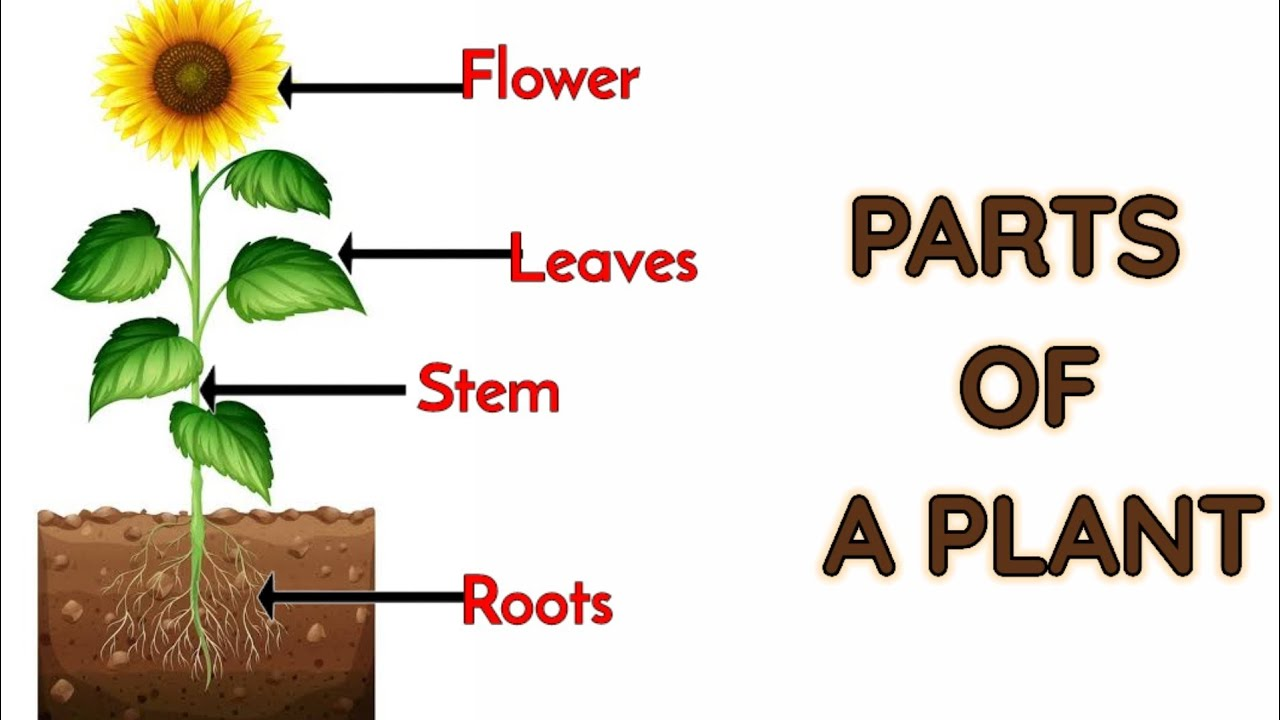 3
Chapter 1 /Science Dept/n karunambigai/SNS academy
FUNCTIONS OF PLANT PARTS
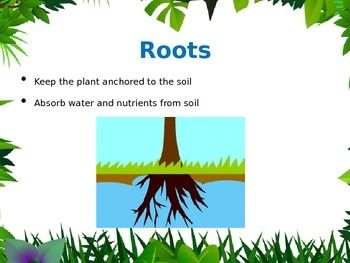 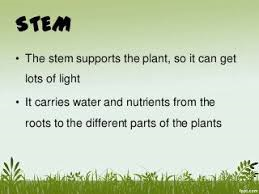 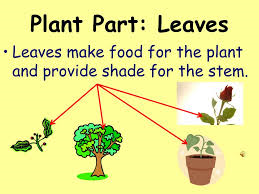 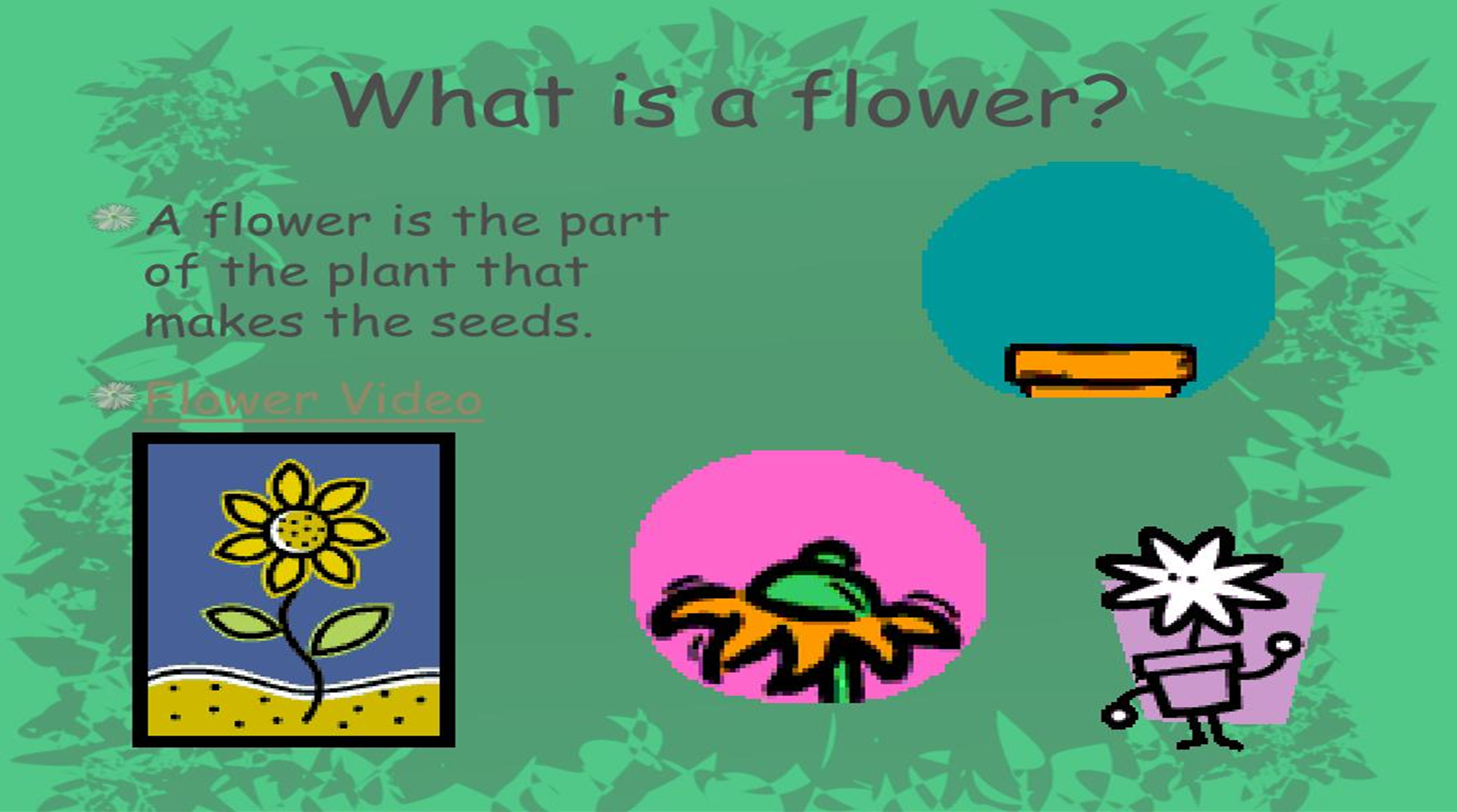 4
FUNCTIONS OF A PARTS OF A PLANT
PARTS OF A PLANT
5
TYPES OF ROOTS
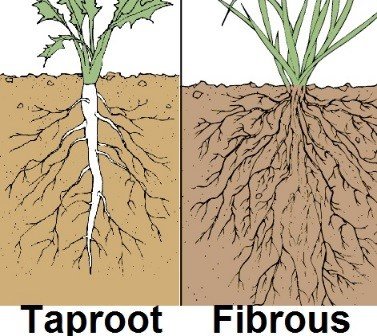 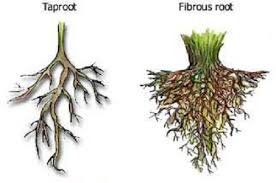 6
DIFFERENCE BETWEEN TAP ROOT AND FIBROUS ROOTS
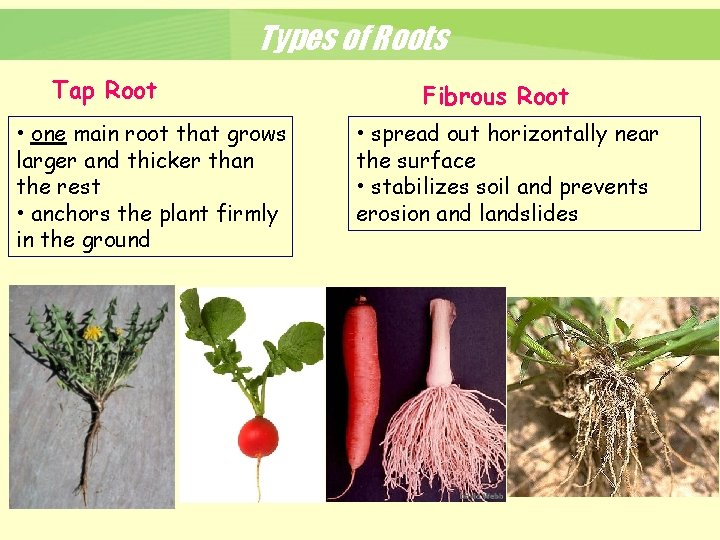 7
CHAPTER 2 /KARUNAMBIGAI/SCIENCE DEPT/SNS ACADEMY
TYPES OF PLANTS
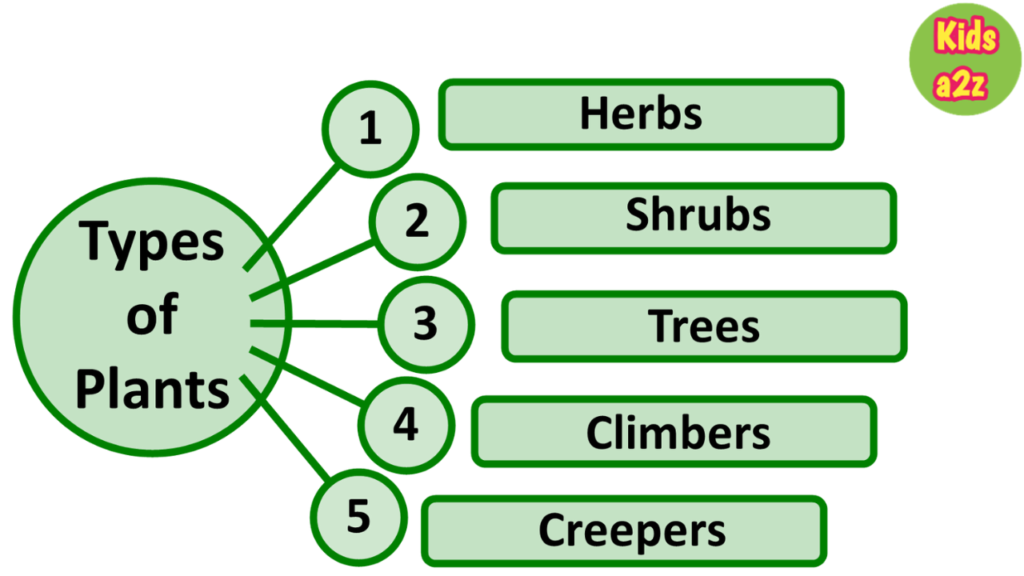 8
Chapter 2 /Science Dept/N karunambigai/SNS academy
TYPES OF PLANTS
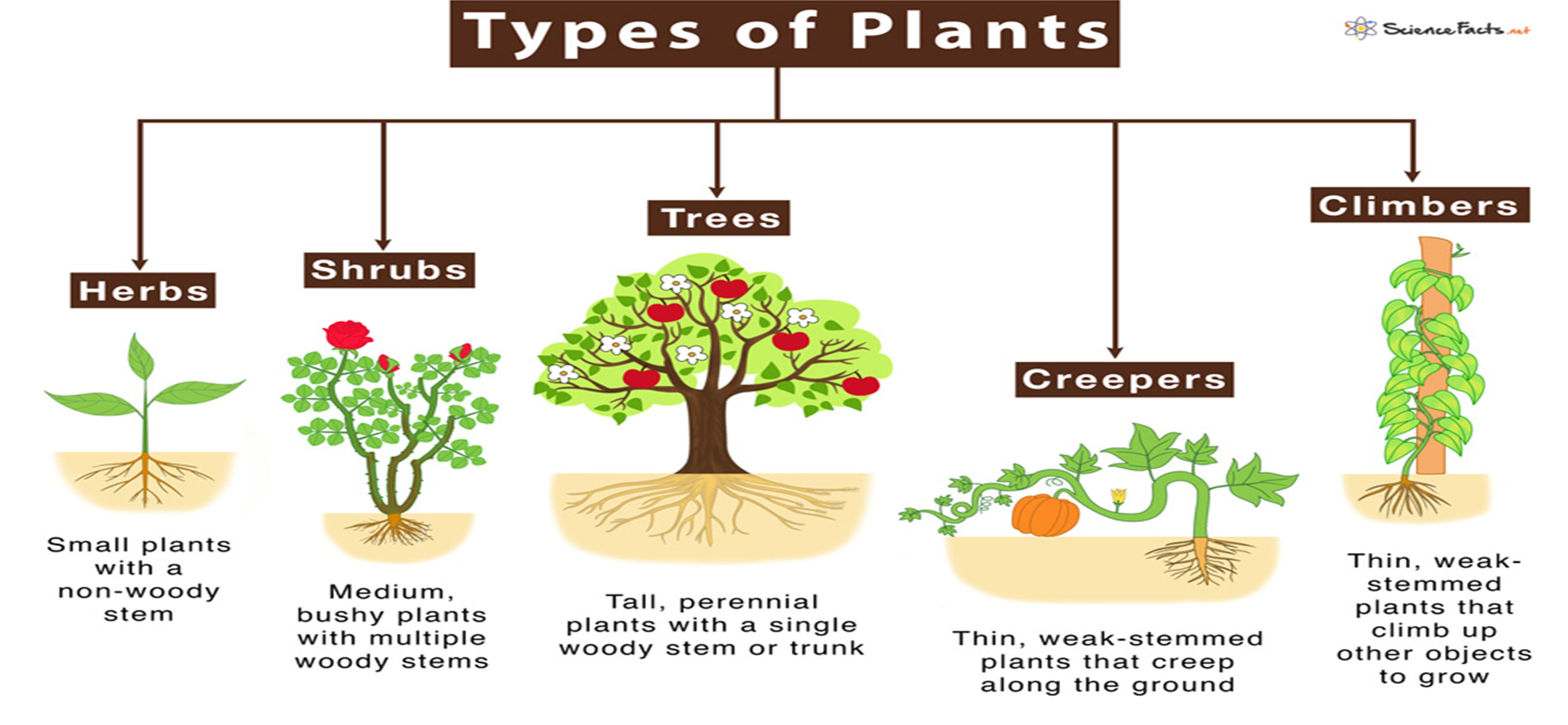 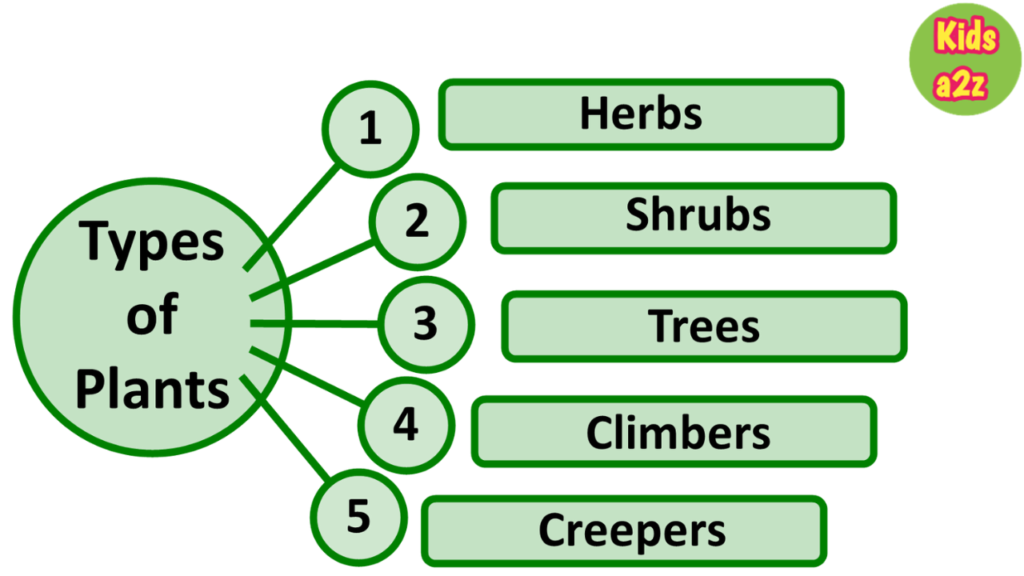 9
CARING OF PLANTS
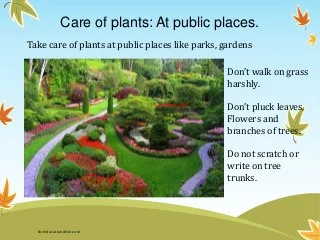 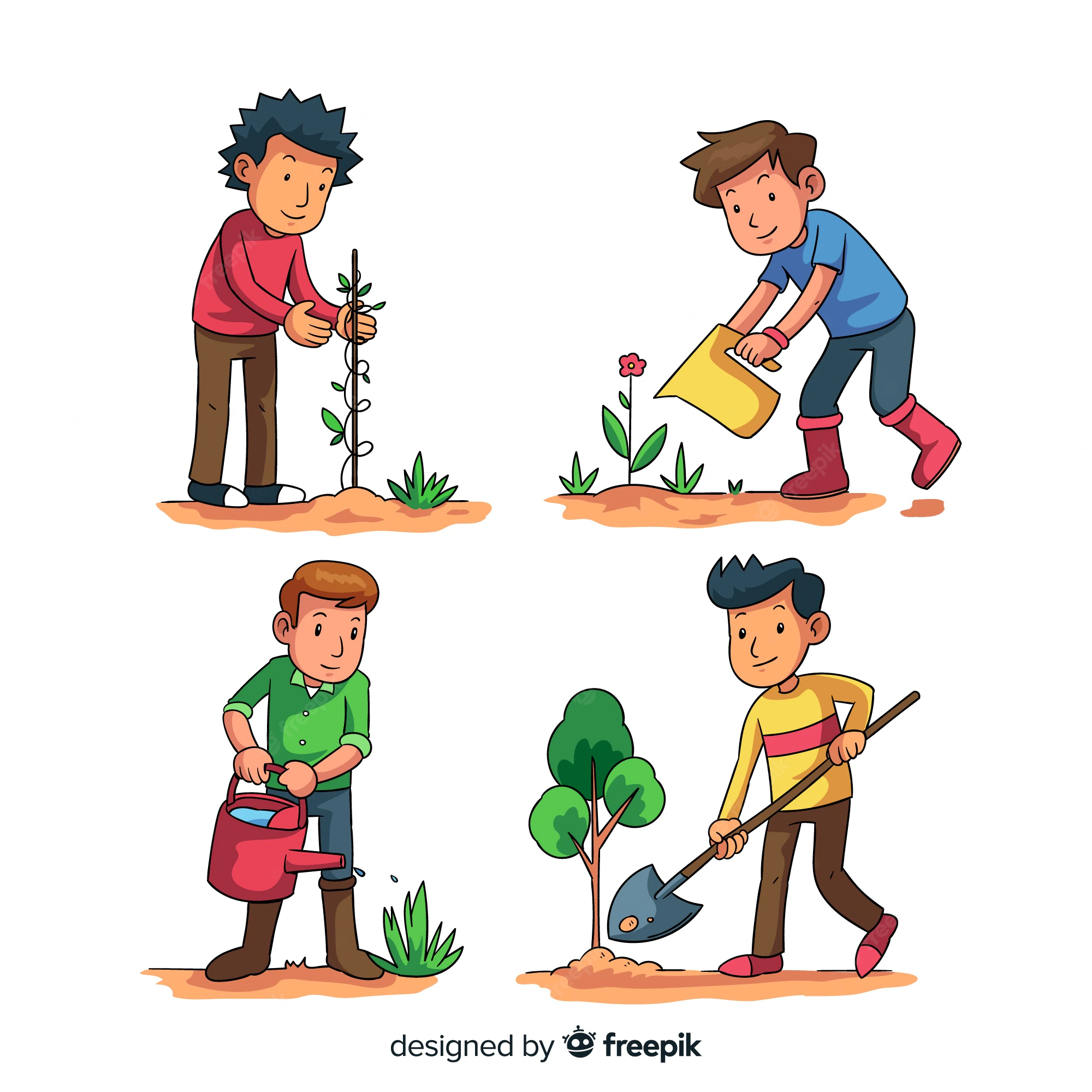 10
CHAPTER 2 /KARUNAMBIGAI/SCIENCE DEPT/SNS ACADEMY
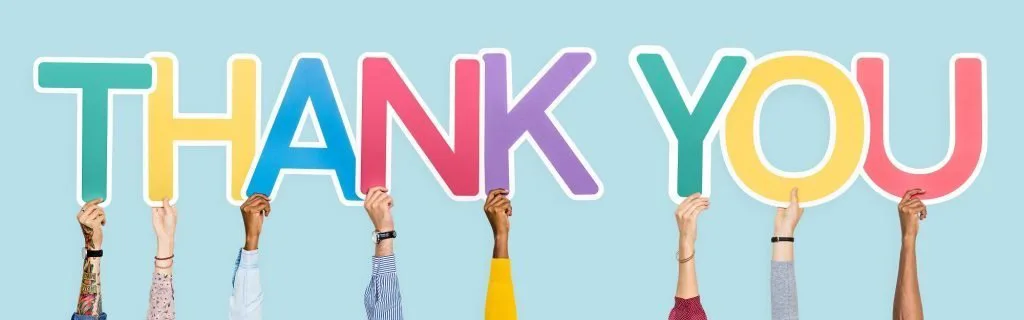 Chapter 2 /Science Dept/N karunambigai/SNS academy
11